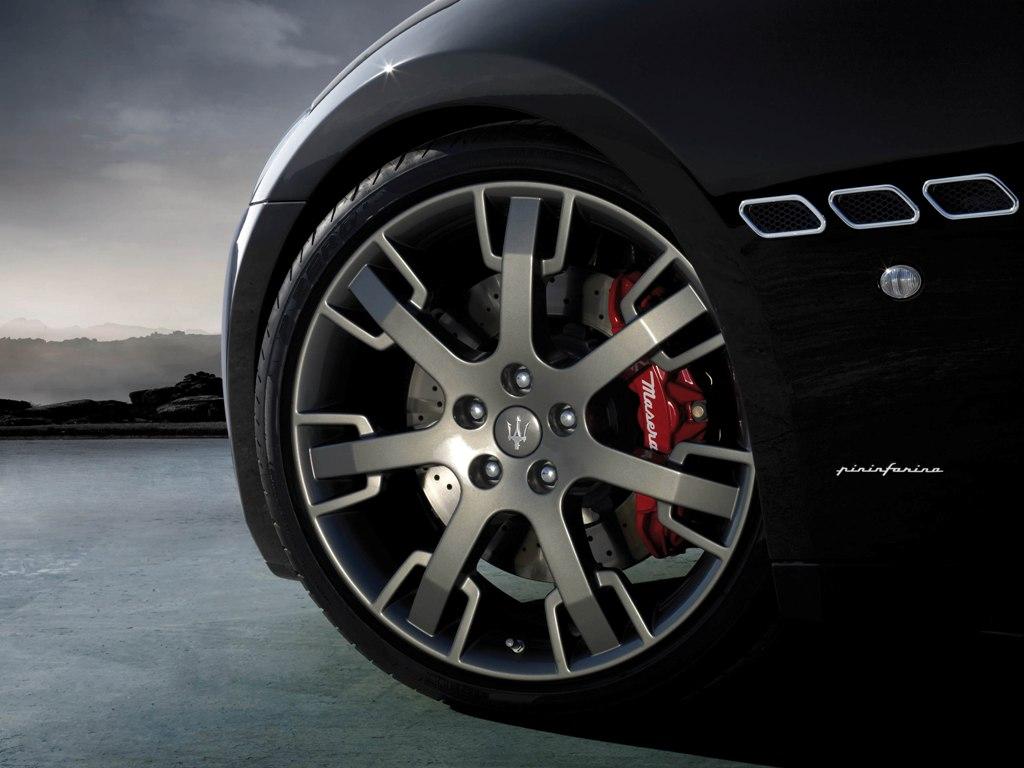 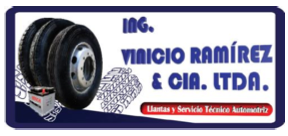 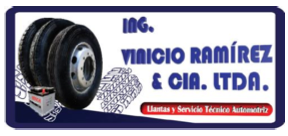 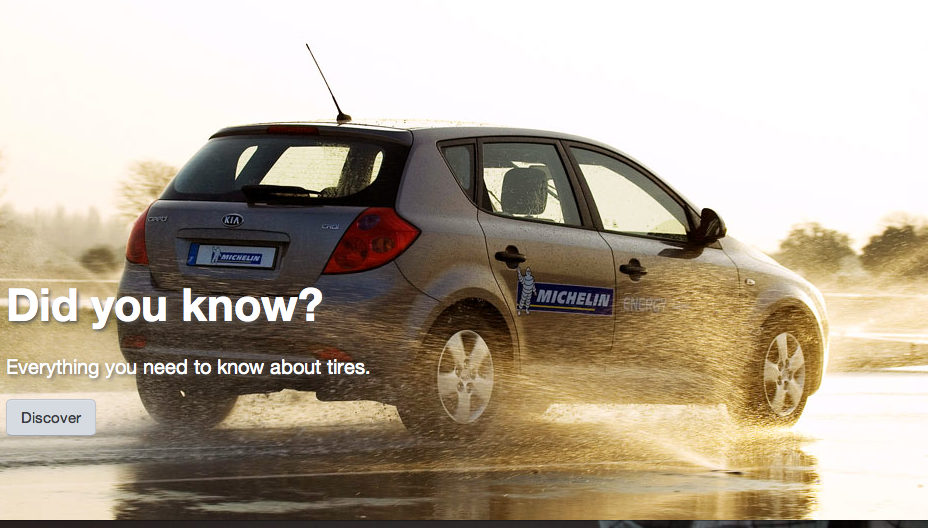 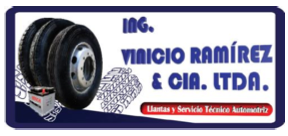 [Speaker Notes: A pesar de que la empresa se ha mantenido en el mercado durante estos años , se demuestra que existen algunos elementos que están afectando el crecimiento de la empresa, por lo que es necesario desarrollar estrategias de mercadeo, que permitan aprovechar las relaciones con los clientes actuales y potenciales a fin de incrementar la participación en el mercado y sus ventas.]
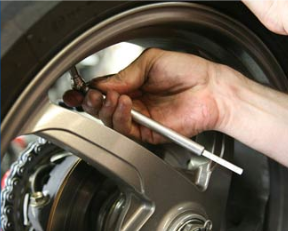 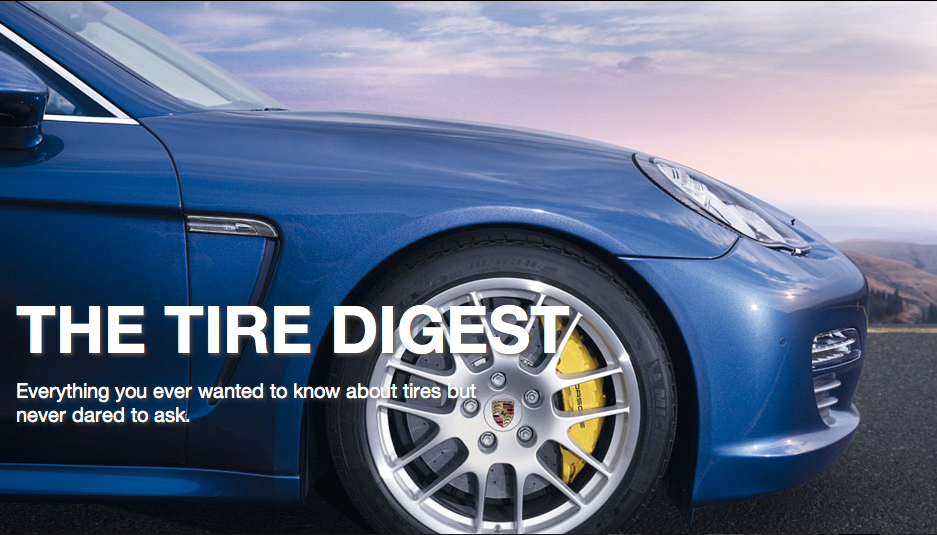 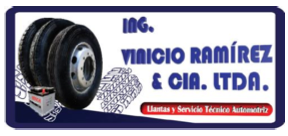 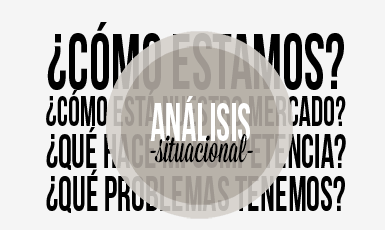 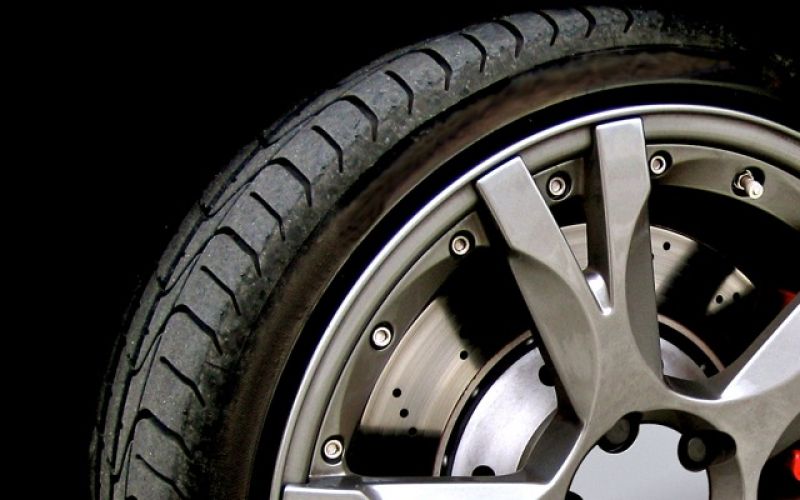 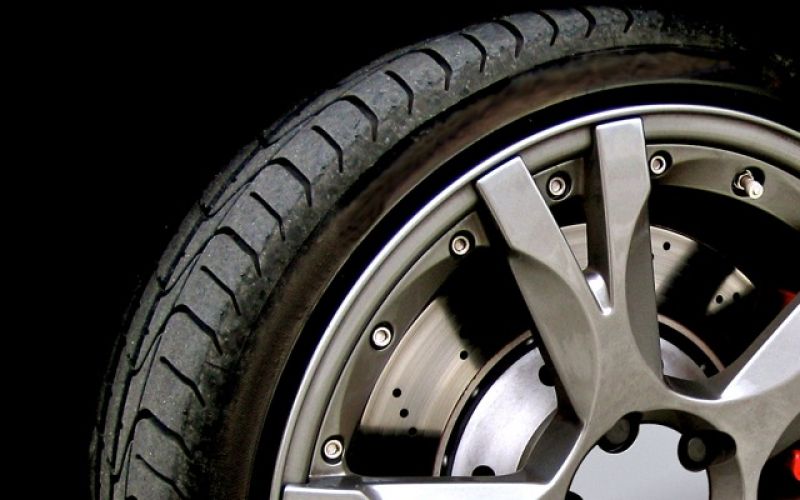 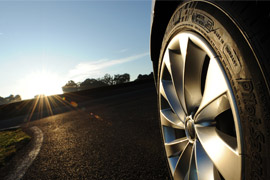 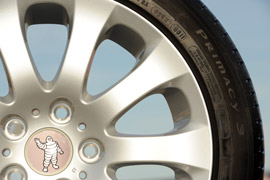 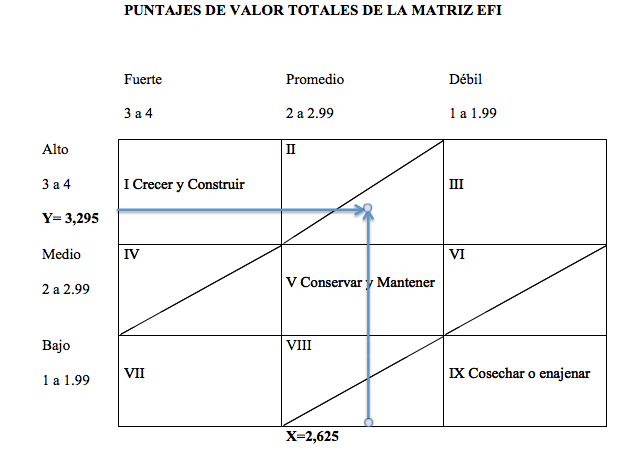 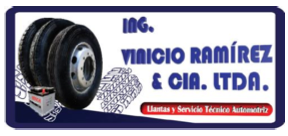 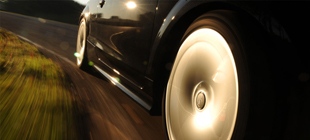 [Speaker Notes: Las coordenadas obtenidas en la matriz de evaluación interna - externa, da como resultado que la situación de Ing. Vinicio Ramírez & Cía. Ltda. está en el cuadrante superior (II), lo que determina desde el punto de vista interno que la empresa esta en una situación intermedia entre debilidades y fortalezas.
Desde el punto de vista externo de igual manera se encuentra en una situación alta, esto quiere decir que existen muchas oportunidades y pocas amenazas. 
Como se observa en el gráfico la recomendación para la empresa es conservar y mantener.]
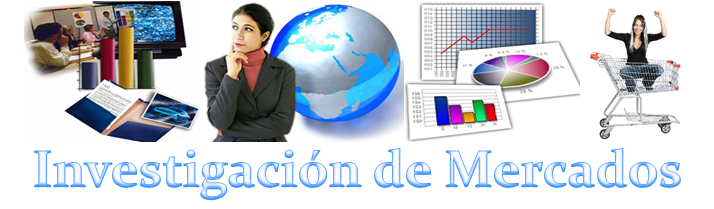 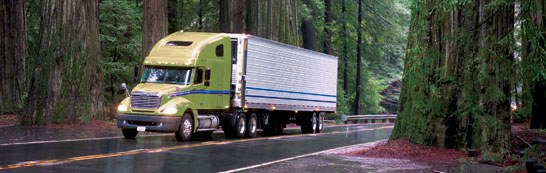 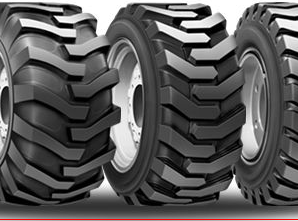 [Speaker Notes: ya que debido al crecimiento y diversificación de la demanda y los competidores es necesario gestionarla de una manera mas sistemática, ordena y eficiente para poder satisfacer mejor las necesidades de los clientes]
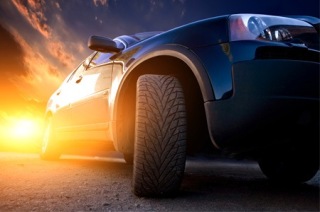 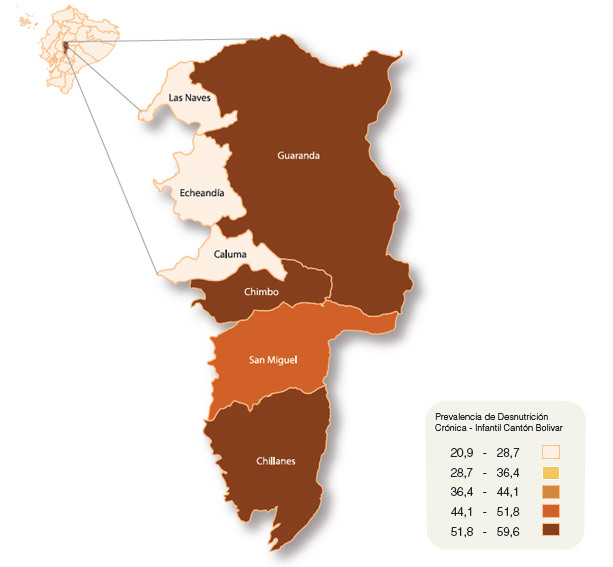 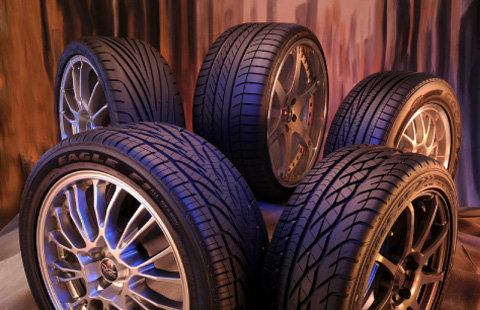 Donde:
Población Finita (menor de < 100000)
Población: 		8814
Nivel de confianza: 	95%
Error: 			5%
Zc: 
-	Con un nivel de confianza del 95%
-	Zc= 0,95/2=  0,46 + 0,5 = 0,96; en la tabla z encontramos= 1,96
p y q resultado de la prueba piloto:
P (Probabilidad de éxito)= 0,9
Q (Probabilidad de fracaso) = 0,1
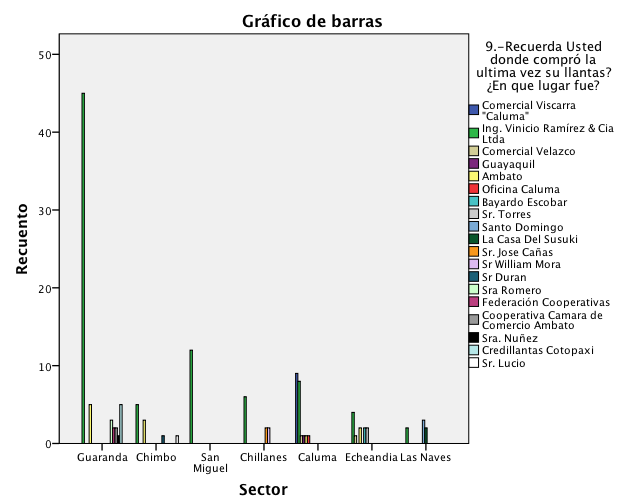 [Speaker Notes: En Guaranda existe un posicionamiento del 71,4% , la principal competencia que tenemos es Ambato junto con Credillantas Cotopaxi con el 7,9%, Sra. Romero con el 4.8%, Federación de cooperativas con el 3,2%; Cooperativas Cámara de Comercio Ambato 3.2%,  Sra. Núñez 1.6%. 
 
En Chimbo tenemos un posicionamiento del 50%,  compran en Ambato un 30% Sr Duran 10% Sr. Lucio 10% 
 
Chillanes tenemos un posicionamiento del 60%, seguido por el señor José Cañas con el 20% y el Sr William Mora con el otro 20% 
 
Caluma tenemos un posicionamiento el 38,1% y nuestra principal competencia es Comercial Viscarra con el 42,9% el cual es el líder del mercado,  comercial Velazco, Guayaquil, Ambato y la oficina Caluma con el 4,8%.
 
Echeandía tenemos un posicionamiento del 36,4%, comercial Velazco con el 9,1% , Ambato con el 18,2%, Sr Bayardo Escobar y el Sr Torres con el 18,2%
 
Las Naves tenemos un posicionamiento del 28,6% en Santo domingo el 49,2% la casa del Suzuki con el 28,6%]
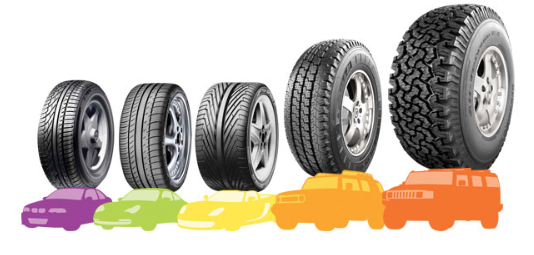 Marca
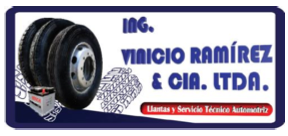 [Speaker Notes: El 36% de la población utiliza la marca Doble Coin ya que esta marca es posicionada en el mercado de transporte pesado por su bajo precio y largo recorrido en vías de primer orden, seguida por el 22% con la Marca General por ser de fabricación nacional se especializa en carretero de segundo orden, en tercer lugar se encuentra Good Year con el 10% ya que esta marca se caracteriza por duración prologada, flexibilidad y mayor estabilidad.]
Factor decisión compra
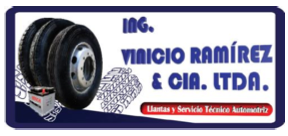 [Speaker Notes: De los usuarios el 37% decide comprar sus llantas en función a la marca, después piensa en la calidad de la misma con un 31% y por último con un 26% se guia por el precio, siendo estos los 3 factores determinantes en el momento de decidir las compra acerca de los neumáticos.]
Frecuencia cambio  llantas
[Speaker Notes: El 33% de la población nos manifestaron que suelen o tienen la percepción de cambiar sus llantas cada 8 meses, mientras tanto el 31% realiza el cambio cada 6 meses, seguido por el 19% que realiza el cambio pasando 12 meses.]
Cálculo del promedio medio ponderado en el que se adquiere llantas para el vehículo
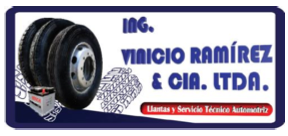 [Speaker Notes: El promedio medio ponderado en el que se adquiere llantas para el vehículo 0.65 veces al año. Es decir cada 7,847 meses.]
En su última compra de neumáticos cuántos compro?
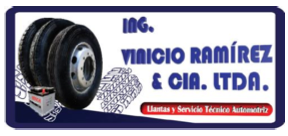 [Speaker Notes: El 57% de los usuarios adquiere 2 llantas, seguido por el 33% que compra 4 y por último el 10% compra 6 o más al mismo tiempo.]
Promedio ponderado
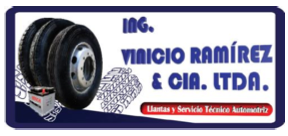 Razones por las cuales adquieren en los diferentes lugares
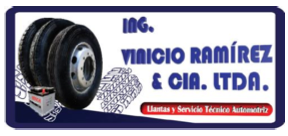 [Speaker Notes: Las 3 principales razones por las cuales realizan las compras en los distintos lugares son que son el precio, plazo de crédito y por último que es cliente frecuente. Con un 28 y 25% respectivamente. Dentro del crédito personal el mayor porcentaje realiza sus compras a 90 días plazo representado con un 52% por otro lado el 24% tiene un plazo de 120 días.]
Utiliza Reencauche
[Speaker Notes: El 48% no utiliza el recauche porque las vías en las que circulan no permiten obtener carcasas optimas, además muy pocas personas conocen del costo beneficio del reencauche, mientras que el 52% si utiliza.]
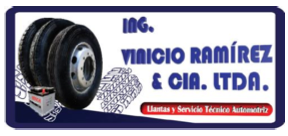 [Speaker Notes: El 42% de las personas cambia una vez al año de baterías, mientras que el 42% lo realiza pasando un año y medio, ya que depende mucho del estado en el cual se encuentre el vehículo para el desgate de las baterías]
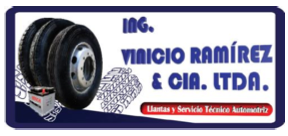 Con qué frecuencia realiza el mantenimiento de sus llantas?
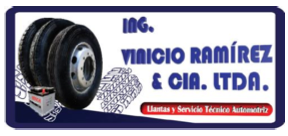 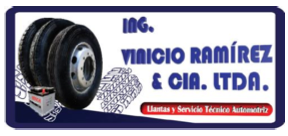 [Speaker Notes: El promedio medio ponderado de realización de mantenimiento en el vehículo es de 3,37 veces al año]
Principal beneficio que les gustaría recibir
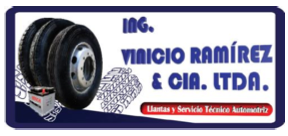 [Speaker Notes: Para el usuario el principal beneficio que le gustaría recibir con un 55%  es le servicio de enllantaje, balanceo y alineación automático, seguido por una atención continua las 12 horas 7 días a la semana con el 25%, por otro lado el usuario estaría interesando en que aumente las facilidades de pago con un 3% ya que como lo vimos antes las políticas de pago preferidas son a crédito personal]
Demanda Insatisfecha
[Speaker Notes: La demanda insatisfecha son las personas, empresas, organizaciones que pudiendo realizar sus compras en la provincia de Bolívar, prefieren realizar sus compras en otras ciudades específicamente en Ambato, Santo Domingo y Guayaquil. Esto representa un 11,1% de los encuestados comportamiento que ocurre ya que sus necesidades no son satisfechas dentro de la provincia y tienen que realizar sus compras en otras ciudades.]
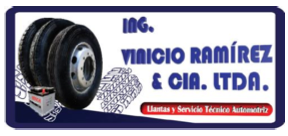 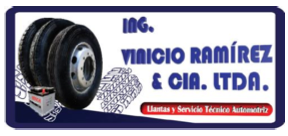 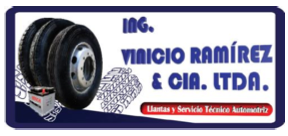 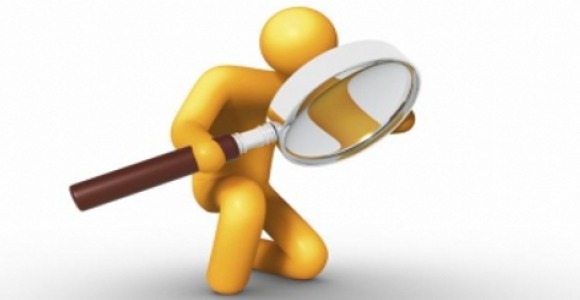 Direccionamiento Estratégico
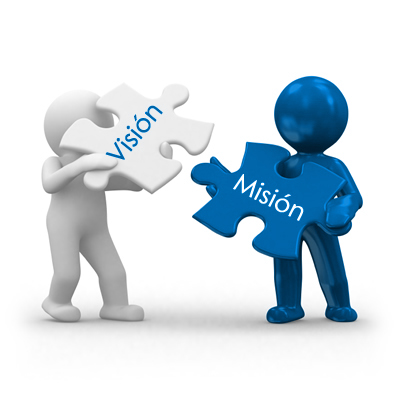 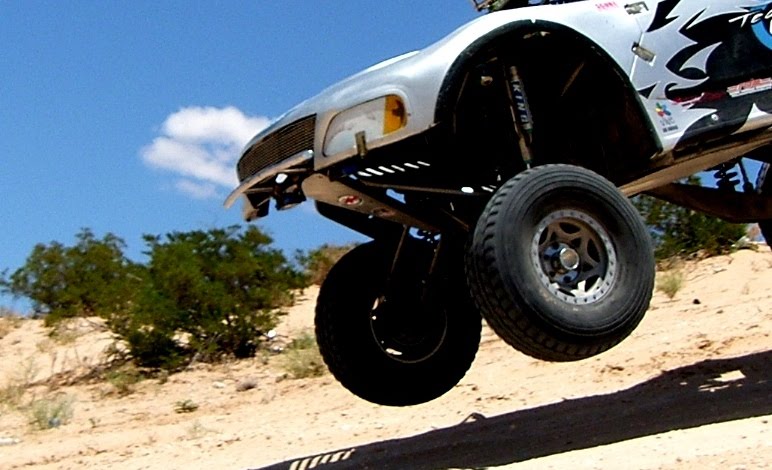 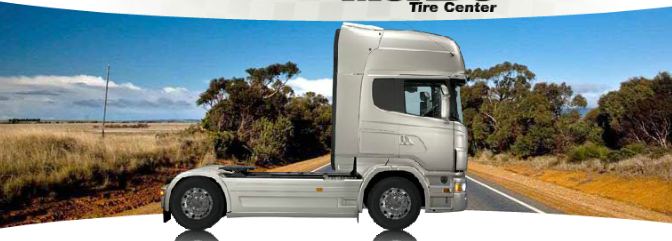 PRINCIPIOS
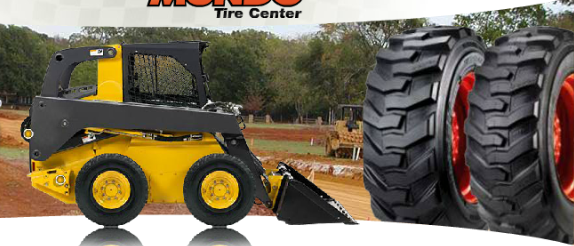 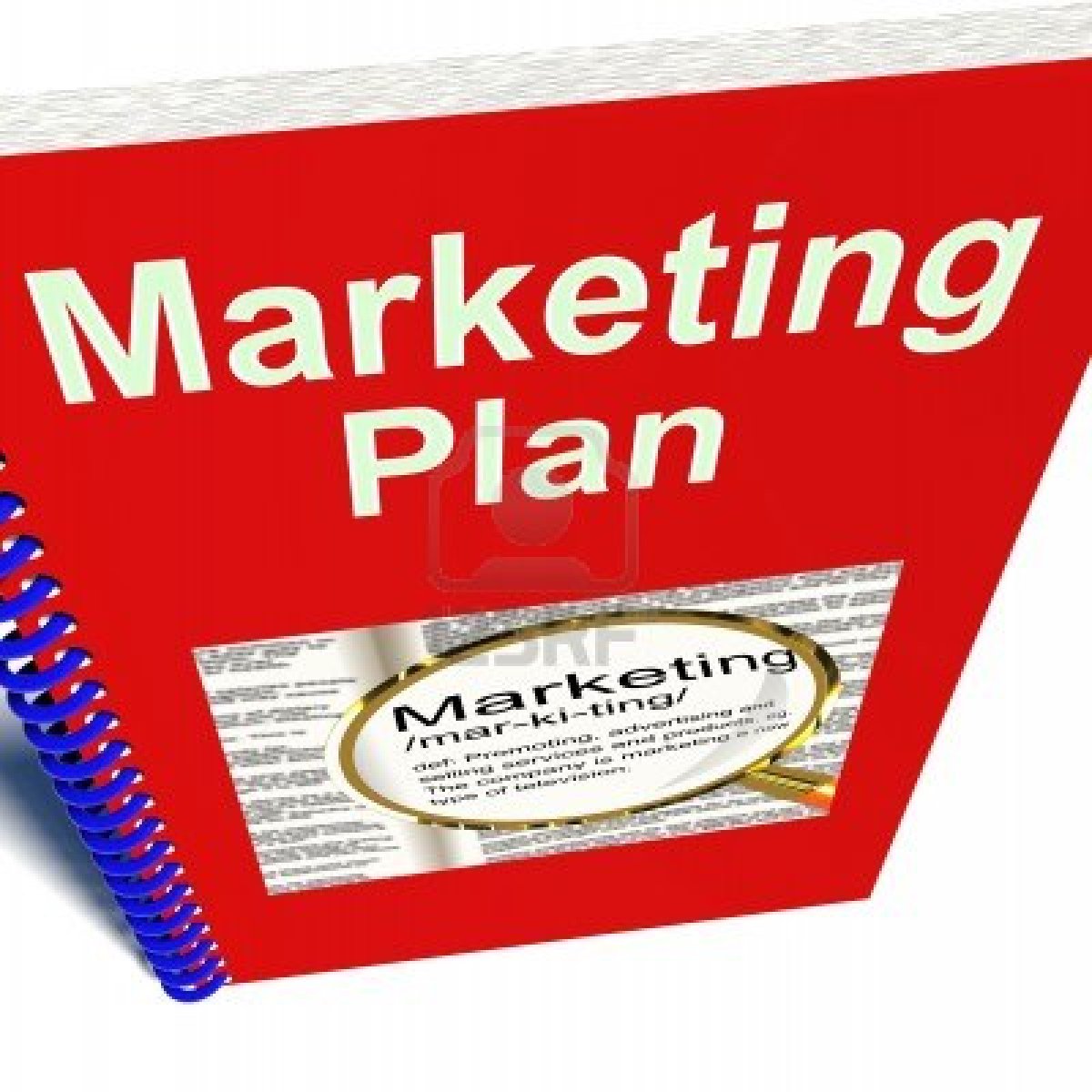 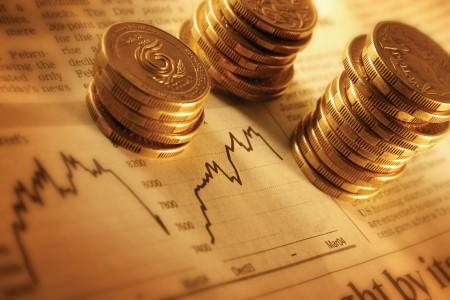 ANALISIS FINANCIERO
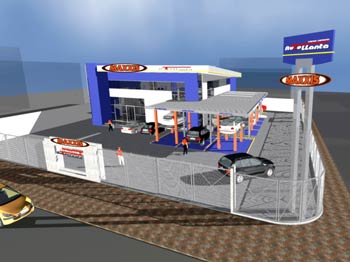 Conclusiones y recomendaciones